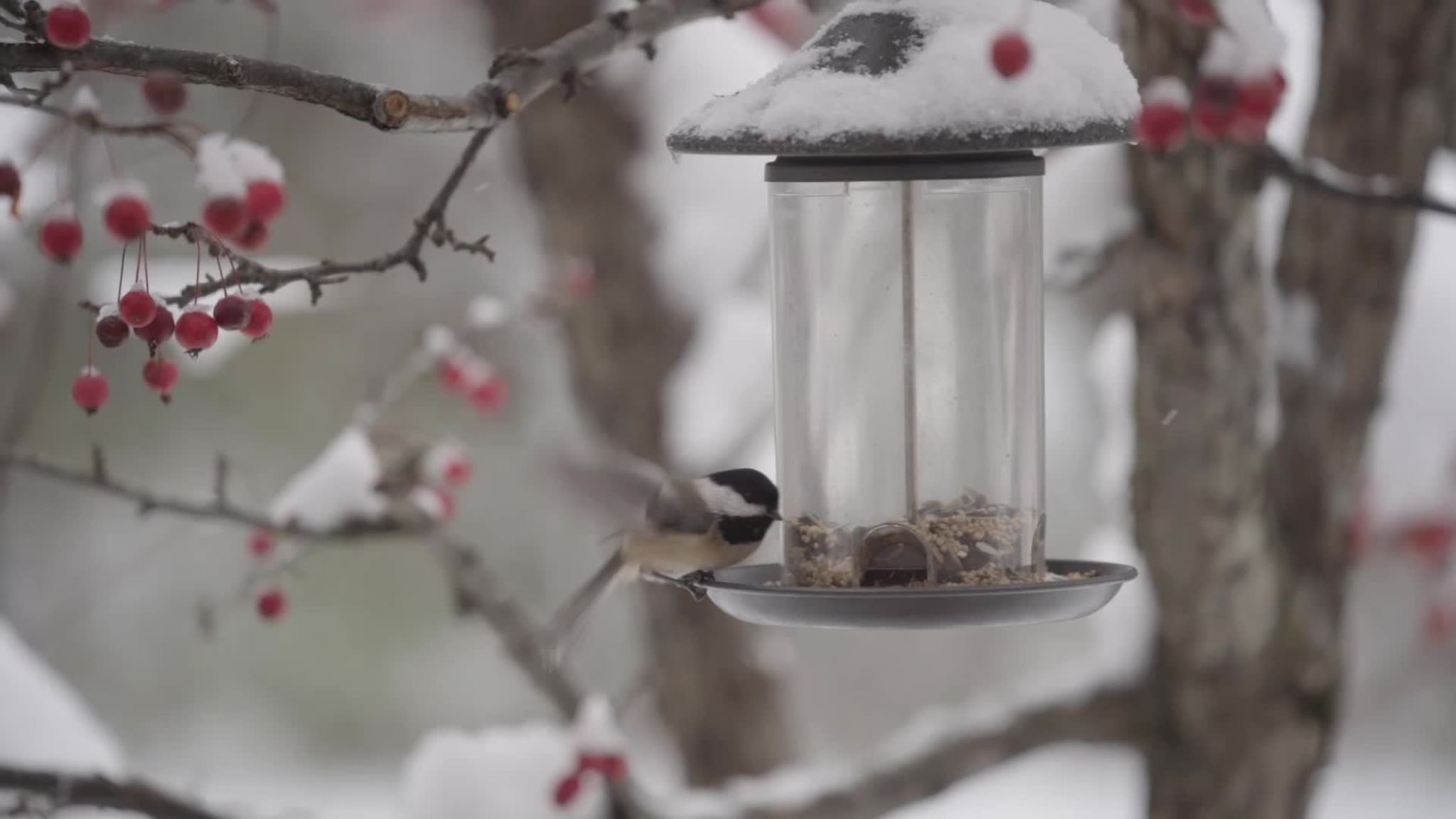 Ptaszki w klatce Ignacy Krasicki
Autorzy : Antonina Delinowska, Asia Chrustowska
Czegóż płaczesz?
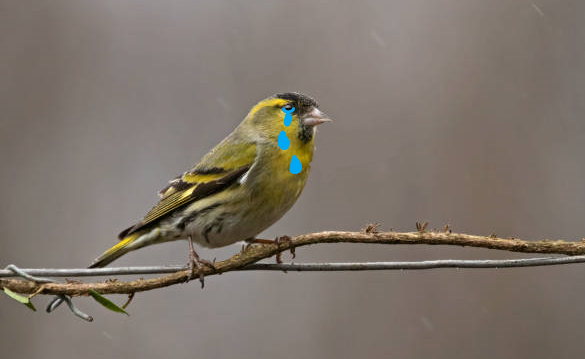 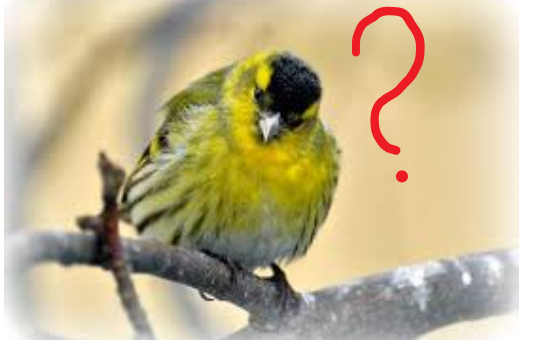 Masz teraz  lepsze w klatce niż w polu wygody
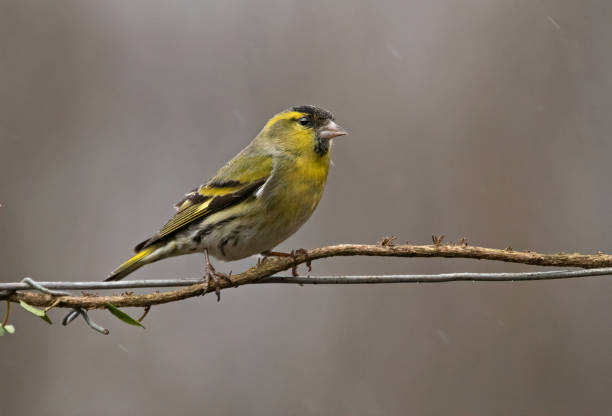 Jam był wolny, dziś w klatce
Tyś w niej zrodzon
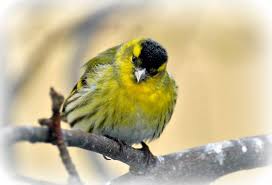 I dlatego płaczę
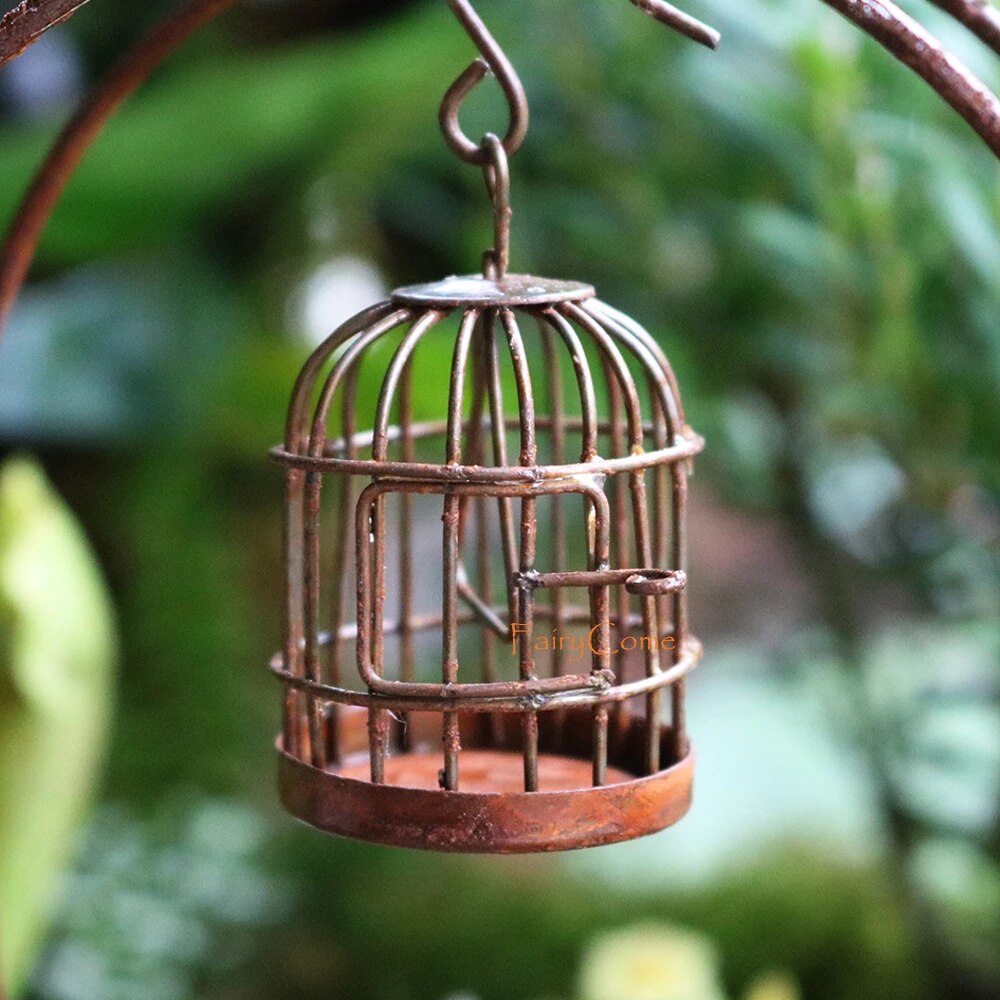